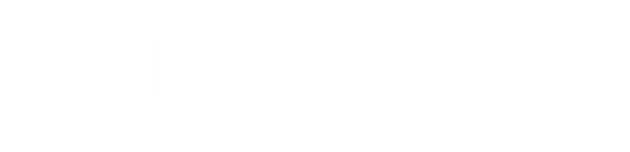 Shower Protocol

Aphasia-friendly toolkit Feb 2024
Disclaimer: These materials were created using funding from the Provincial Community Stroke Rehabilitation Initiative and crafted by Aran Oberle, Speech Language Pathologist, with input from regional rehab programs. They are not meant to replace professional expertise. Readers should seek advice from a qualified healthcare provider for any concerns. The content of this PowerPoint can be adjusted to suit the needs of healthcare professionals. Users are accountable for confirming the accuracy and suitability of the information for their unique situations.
Shower Protocol
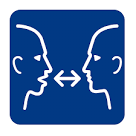 _________________________ is able to safely use the showers
INDEPENDENTLY 
WITH ASSIST FROM FAMILY/FRIENDS​
How to shower at the hospital:

Schedule a shower
OT and staff can show where to schedule
NOT available from 7:30-9:30am



Tell your nurse that you are going to shower now



Choose a shower 

DO NOT use a shower if a stop sign is in front (it needs to be cleaned).
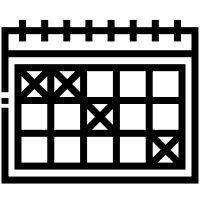 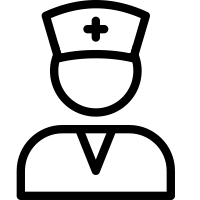 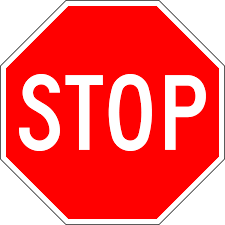 Shower Protocol
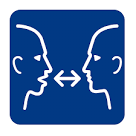 _________________________ is able to safely use the showers
INDEPENDENTLY 
WITH ASSIST FROM FAMILY/FRIENDS​
How to shower at the hospital:

4. Use shower safely
Use grab bars 
(with soap free hands)

Go Slow. DO NOT RUSH

Use call bell in shower for help at any time

DO NOT LOCK THE DOOR 

Close curtain for privacy

5. Put used towels in “SOILED LINEN” BLUE BAG bins


6. Move stop sign to front of door from back of the door so staff know to clean the shower
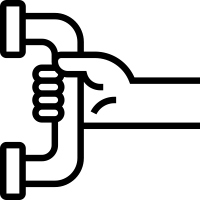 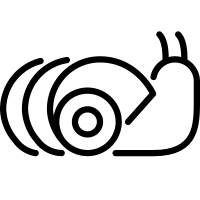 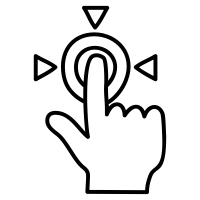 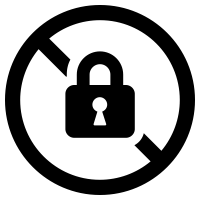 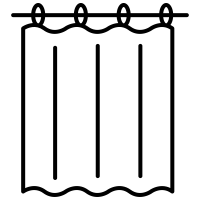 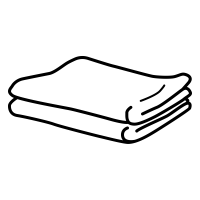 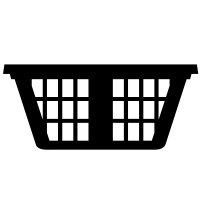 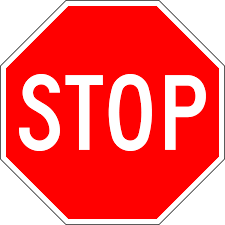 Protocole de douche
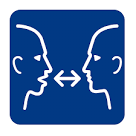 _________________________ peut utiliser les douches en toute sécurité
INDÉPENDAMMENT
AVEC L’AIDE DE LA FAMILLE/DES AMIS
Comment prendre une douche à l’hôpital:


1. Planifier une douche

Les ergothérapeutes et le personnel peuvent montrer l’horaire

NON disponible de 7 h 30 à 9 h 30






2. Notifier l'infirmière que vous allez vous doucher






3. Choisir une douche

NE PAS utiliser de douche si un panneau d’arrêt se trouve devant (il doit être nettoyé).
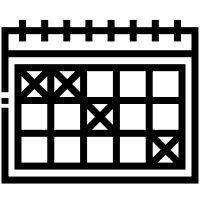 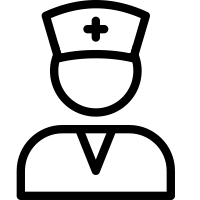 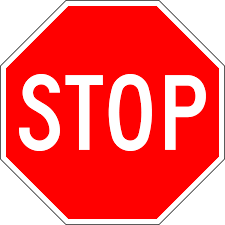 Protocole de douche
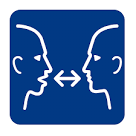 _________________________ peut utiliser les douches en toute sécurité
INDÉPENDAMMENT
AVEC L’AIDE DE LA FAMILLE/DES AMIS
Comment prendre une douche à l’hôpital:


4. Prendre une douche en toute sécurité

Utiliser des barres d’appui (avec savon mains libres)


Allez lentement. NE VOUS DÉPÊCHER PAS


Utilisez la sonnette d’appel dans la douche pour obtenir de l’aide en tout temps


NE PAS VERROUILLER LA PORTE


Fermer le rideau pour plus d’intimité


5. Mettre les serviettes usagées dans les bacs à sacs « LINGE SALE »



6. Déplacer le panneau d’arrêt à l’avant de la porte de l’arrière
pour que le personnel sache qu'il doit nettoyer la douche
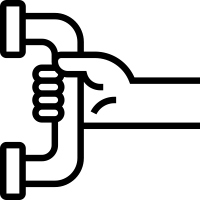 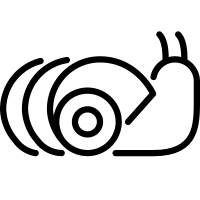 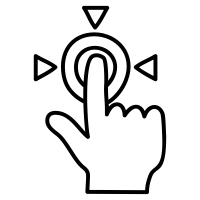 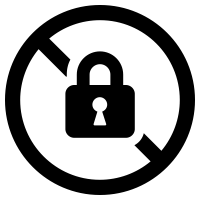 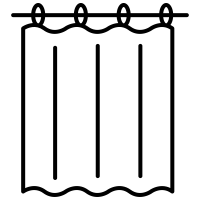 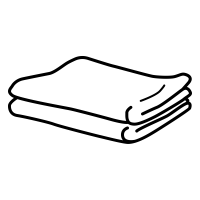 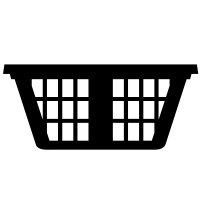 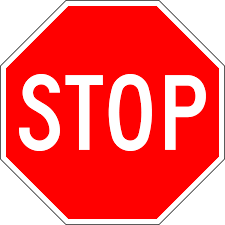